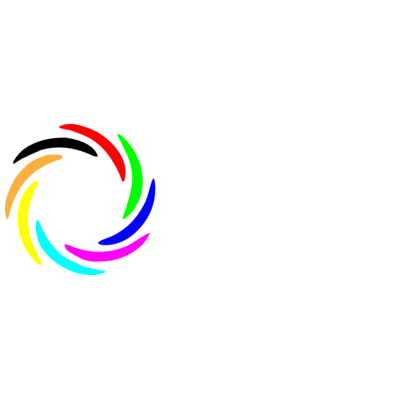 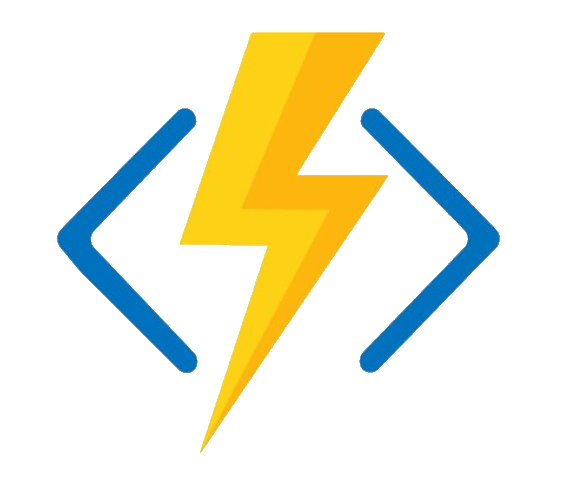 Presents:
NeverEnding  function
A #Pitch on  Azure Durable Functions
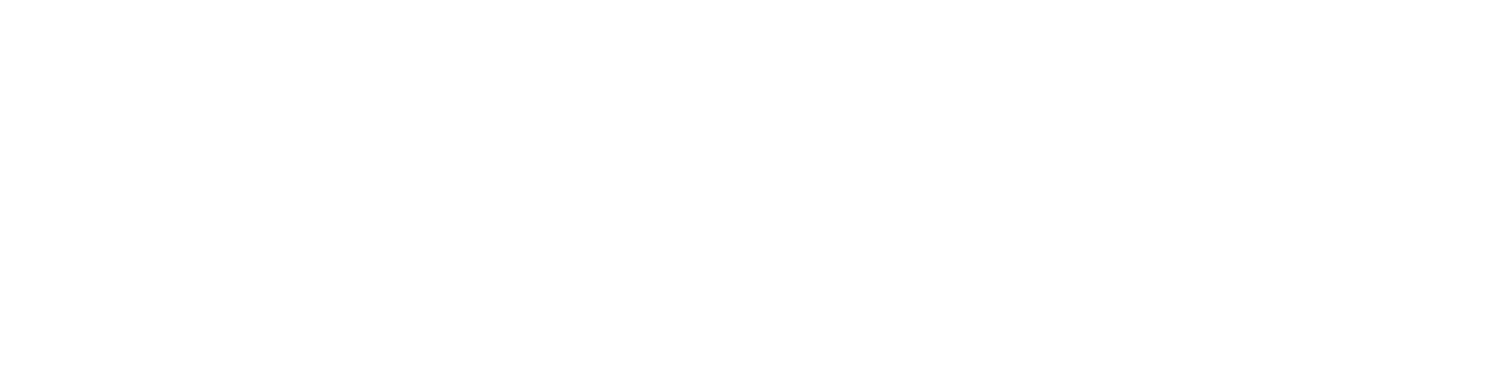 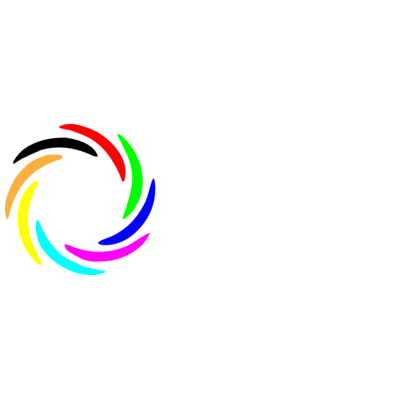 NeverEnding Function
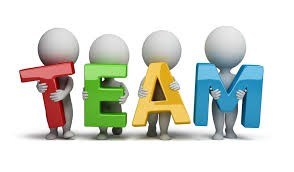 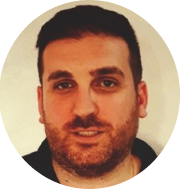 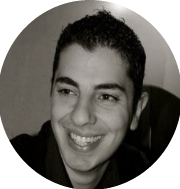 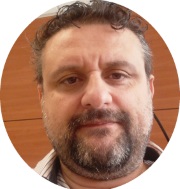 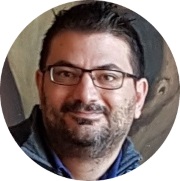 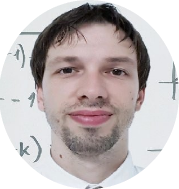 Scifoni Ivano
Francesco Del Re
Fabio Mannis
Valerio Benedetti
Matteo Riccardi
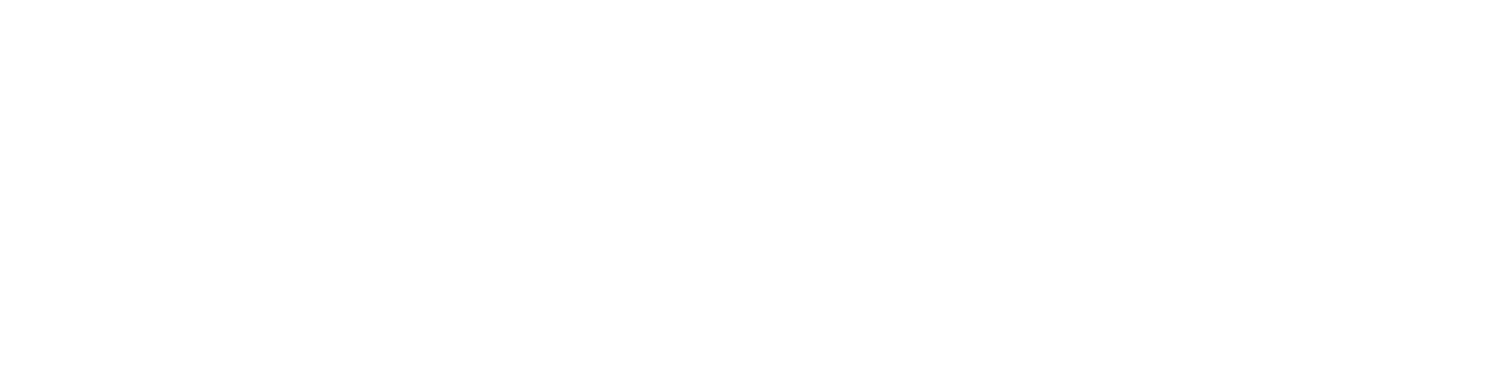 www.sharpcoding.it
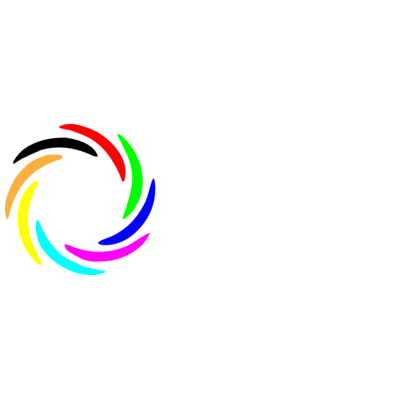 NeverEnding Function
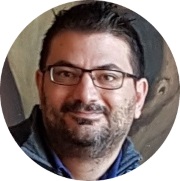 Scifoni Ivano
Solutions Architect
Azure Solution Architect
Github: iscifoni
Email: iscifoni@libero.it / iscifoni@sharpcoding.it
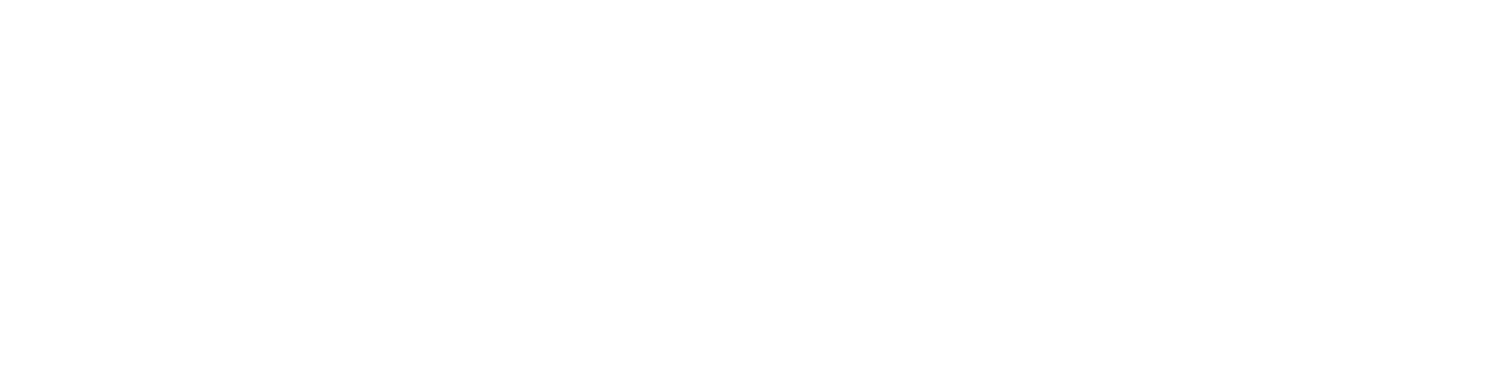 www.sharpcoding.it
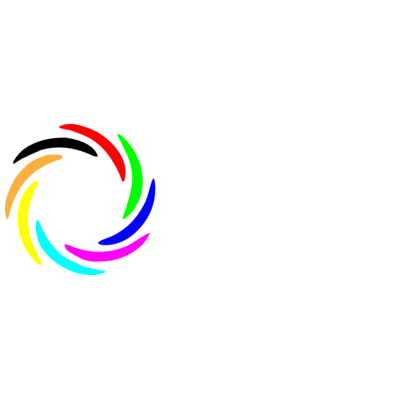 NeverEnding Function
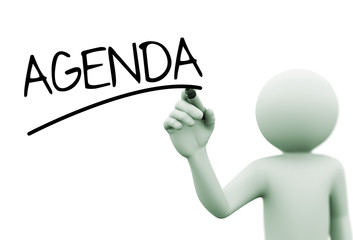 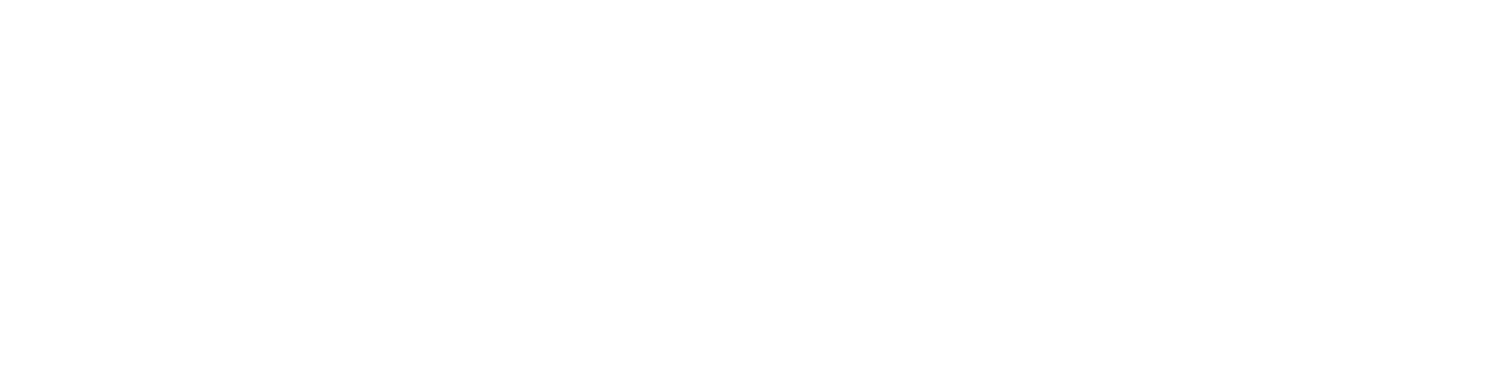 www.sharpcoding.it
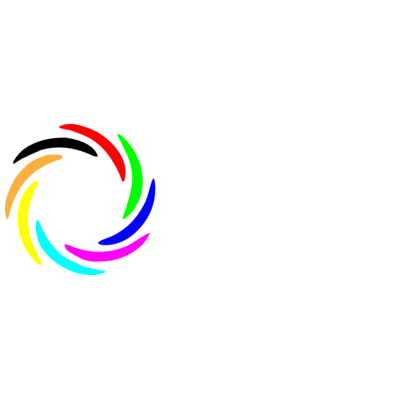 NeverEnding Function
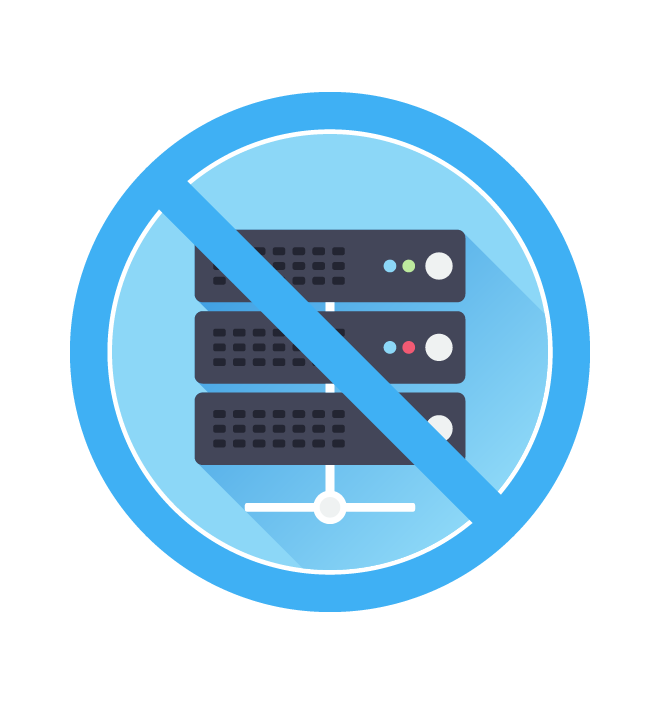 Serverless Computing
L'elaborazione serverless permette di creare più rapidamente applicazioni, eliminando la necessità di gestire l'infrastruttura. Le applicazioni serverless consentono ai provider di servizi cloud di effettuare il provisioning, ridimensionare e gestire automaticamente l'infrastruttura necessaria per l'esecuzione del codice.
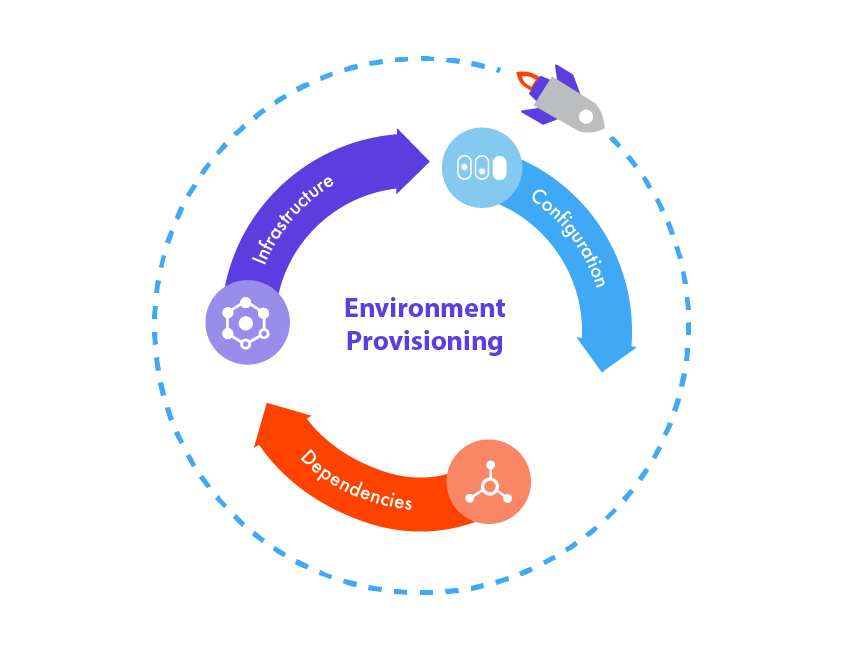 Per comprendere la definizione di elaborazione serverless, è importante notare che i server eseguono ancora il codice. Il nome serverless deriva dal fatto che le attività associate al provisioning e alla gestione dell'infrastruttura sono invisibili allo sviluppatore. Questo approccio permette agli sviluppatori di concentrarsi principalmente sulla logica di business e di offrire maggiore valore al core del business. L'elaborazione serverless aiuta i team a migliorare la produttività e accelerare l'immissione dei prodotti sul mercato e consente alle organizzazioni di ottimizzare al massimo le risorse e mantenere la concentrazione sull'innovazione.
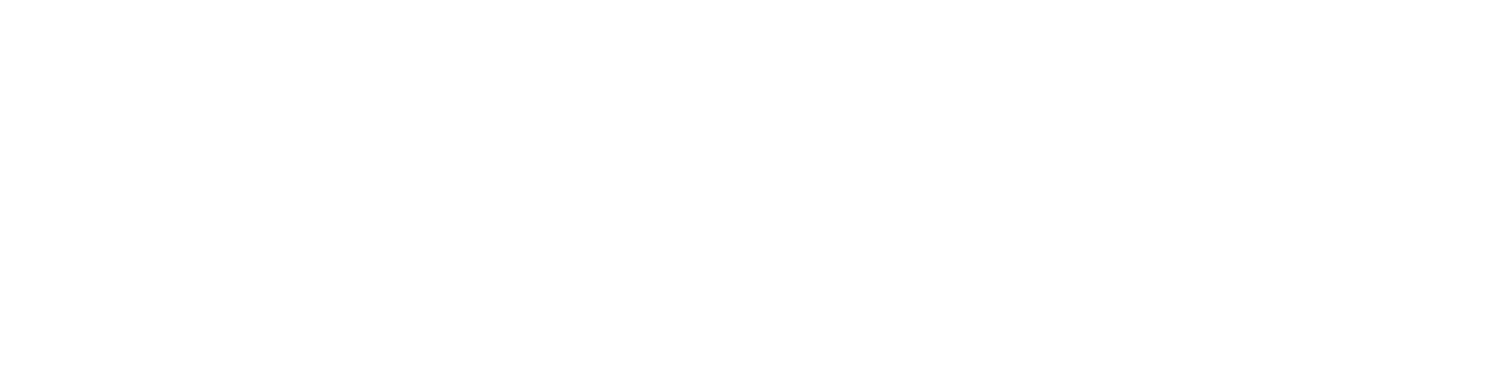 www.sharpcoding.it
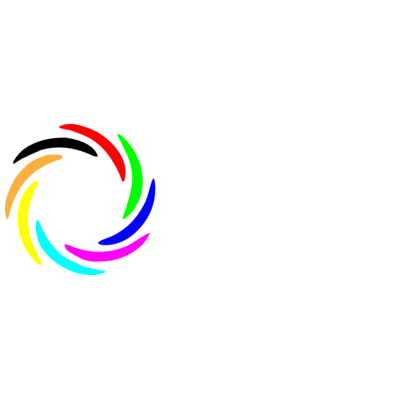 NeverEnding Function
Azure Functions
Le Azure Functions sono una piattaforma di calcolo serverless basata su eventi in grado di risolvere problemi di orchestrazione complessi. Esegui la compilazione e il debug in locale senza configurazioni aggiuntive, distribuisci e gestisci le risorse su vasta scala nel cloud e integra servizi tramite trigger e associazioni.
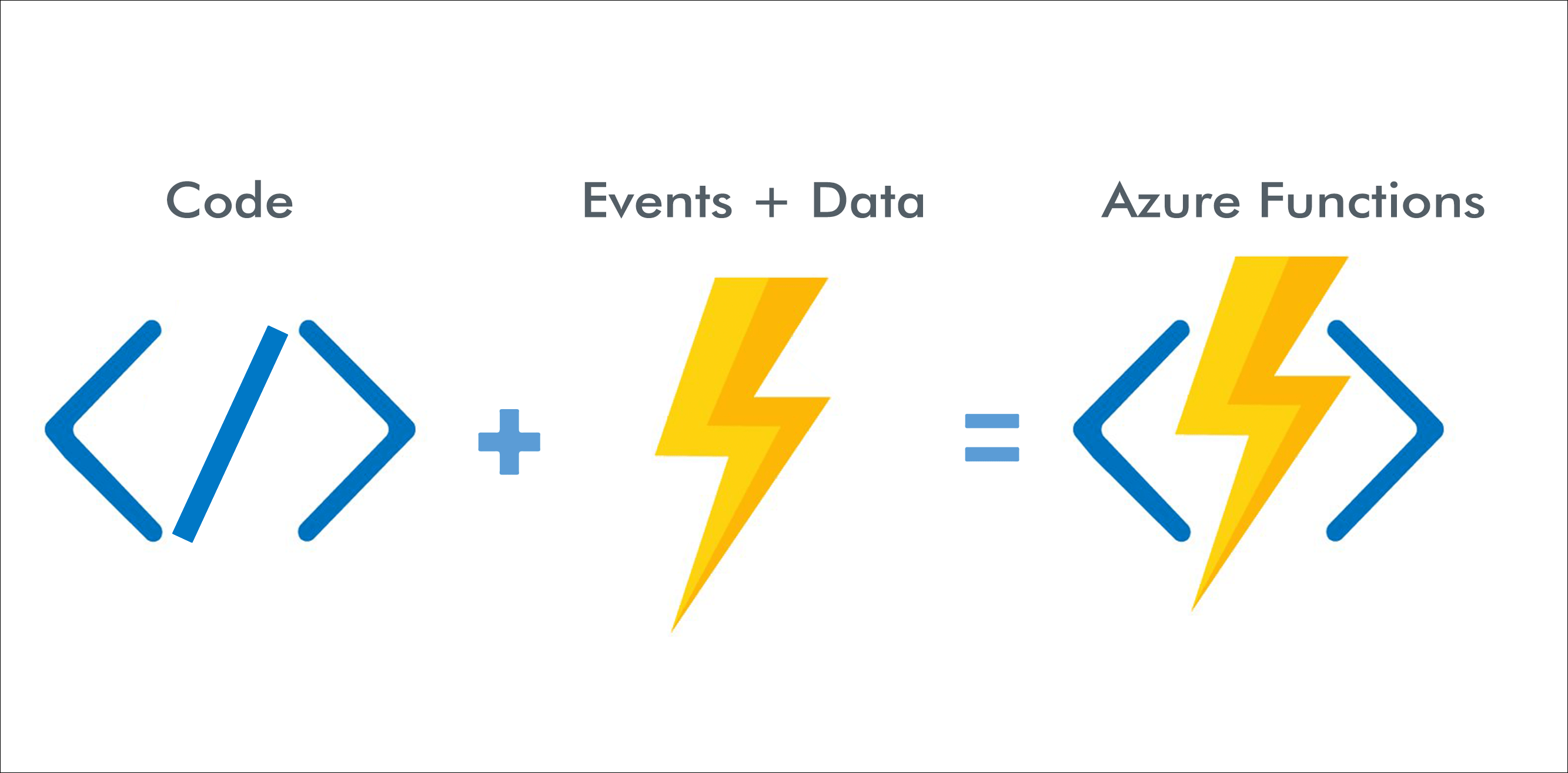 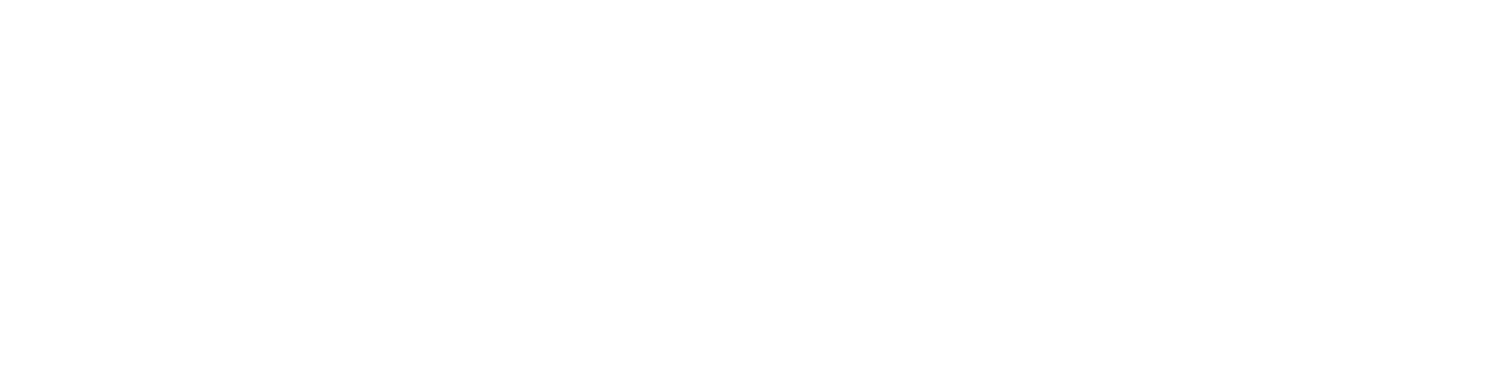 www.sharpcoding.it
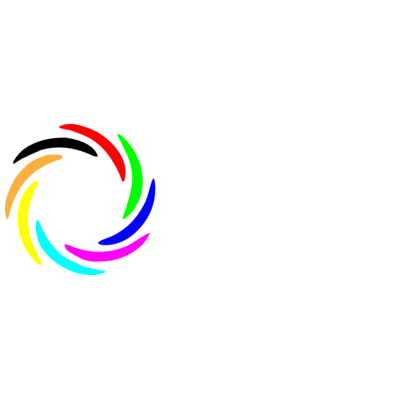 NeverEnding Function
Azure Functions Durable
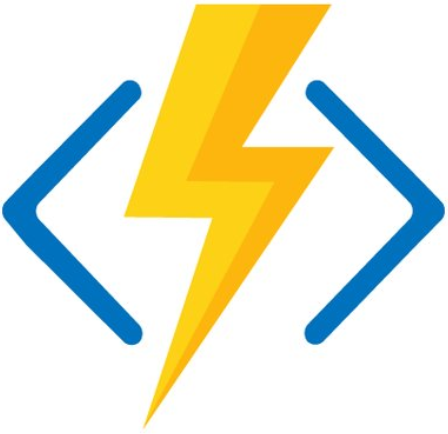 Durable Functions è un'estensione di Azure Function che consente di scrivere funzioni con stato in un ambiente di calcolo serverless. L'estensione permette di definire flussi di lavoro con stato. Dietro le quinte, l'estensione gestisce automaticamente lo stato, i checkpoint e i riavvii, consentendo di concentrarsi sulla logica di business.
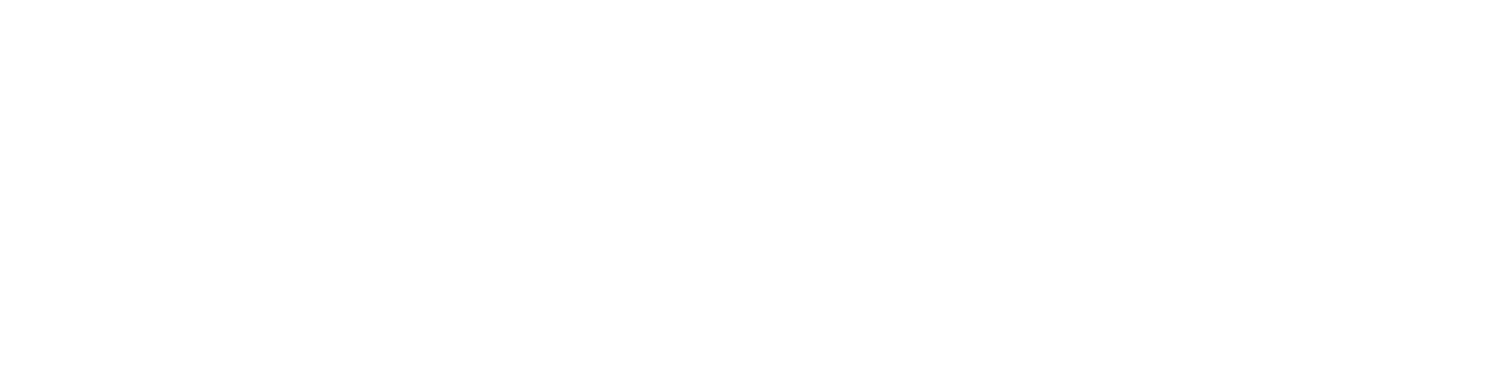 www.sharpcoding.it
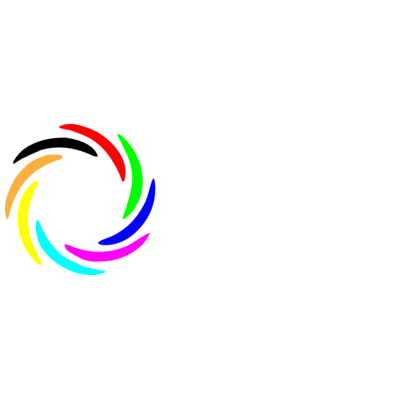 NeverEnding Function
Activity Function
Orchestrator Function
Client Function
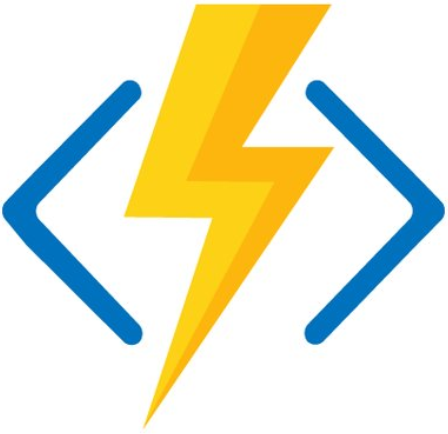 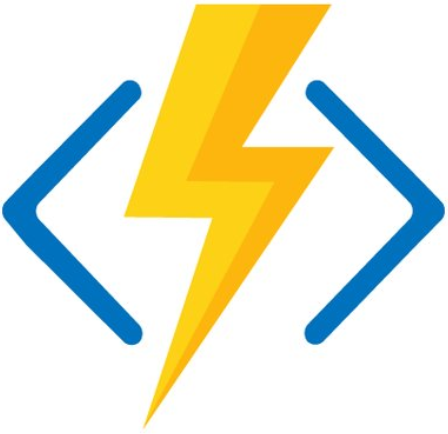 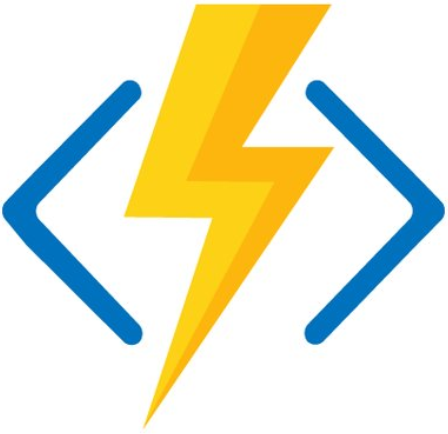 Le Client Function sono funzioni che gestiscono l'istanza dell'orchestrazione. La Client Function è l'effettivo punto di entrata dell'orchestrazione.
L'Orchestrator Function descrive il modo e l'ordine di esecuzione delle azioni.  Un'orchestration può definire differenti tipi di azioni, che possono essere: activity function, sub-orchestration, attesa di eventi esterni e timer.
Le Activity Function sono l'unità base di elaborazione all'interno della nostra orchestrazione.
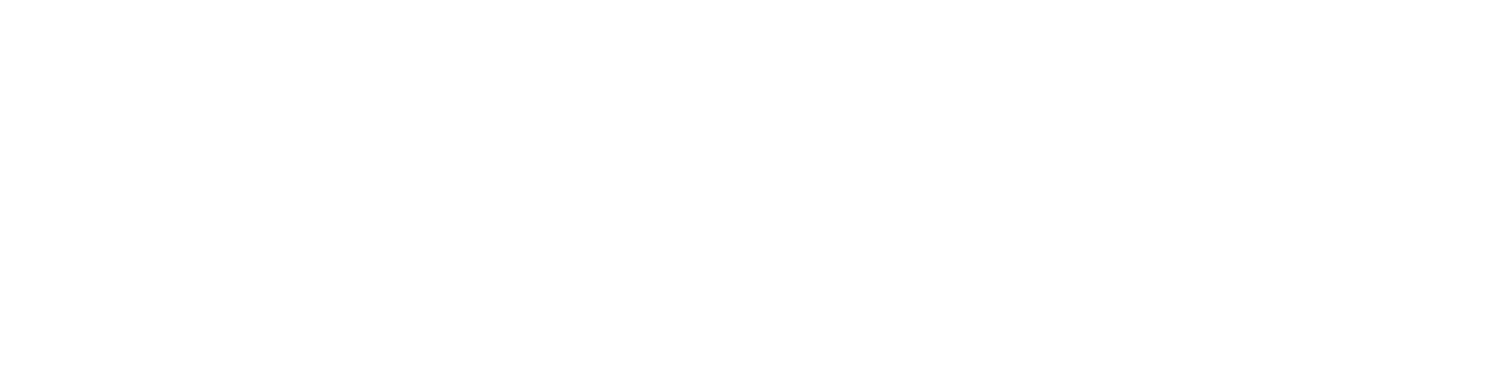 www.sharpcoding.it
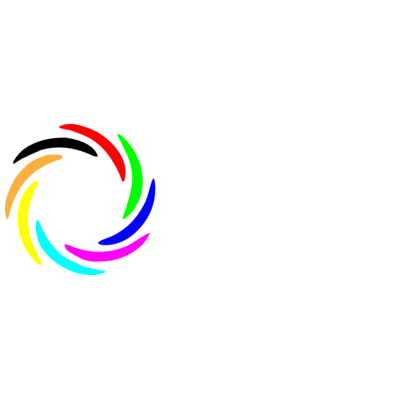 NeverEnding Function
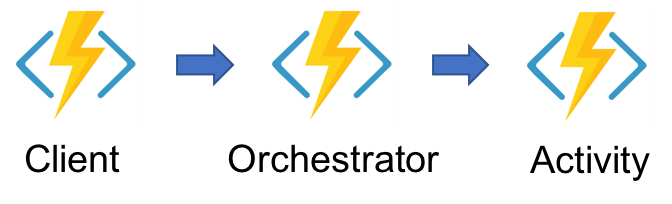 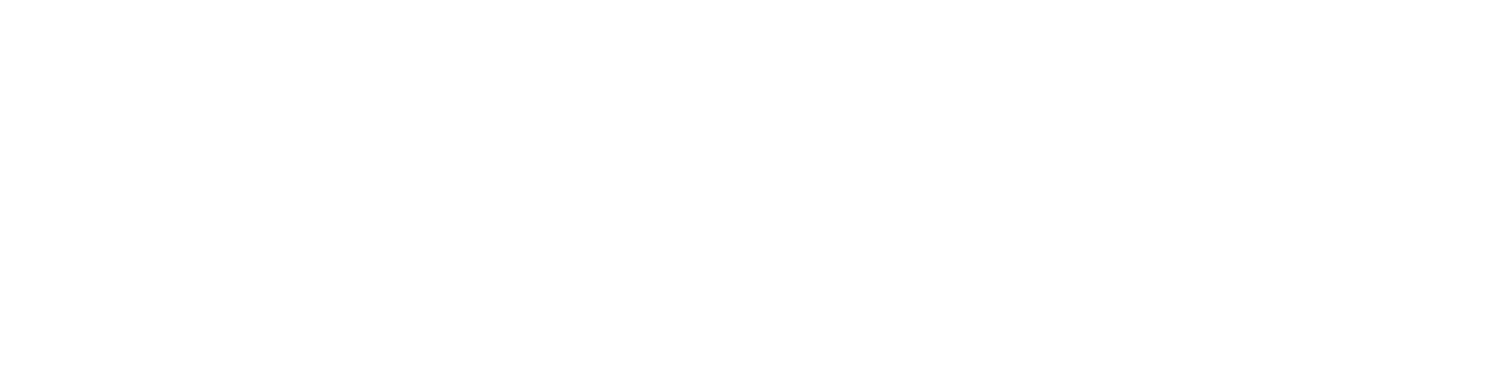 www.sharpcoding.it
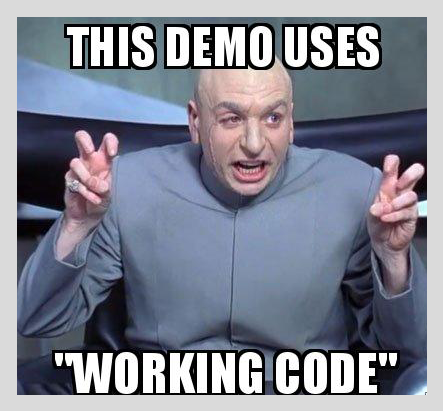 Demo
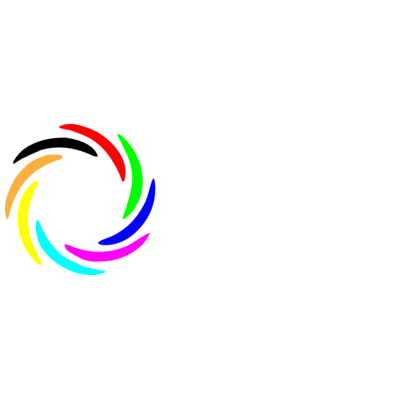 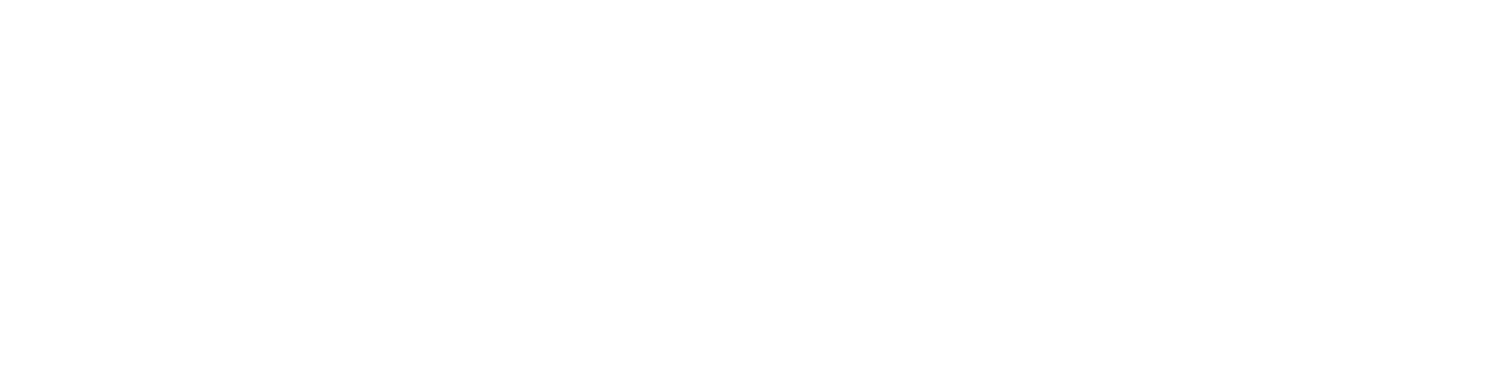 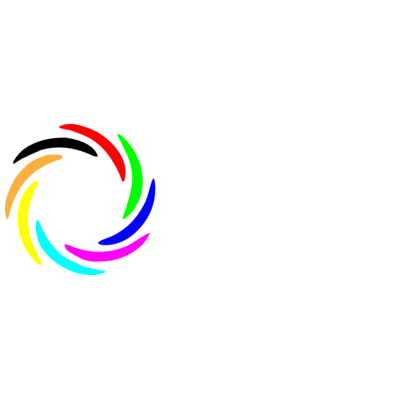 NeverEnding Function
Sub-orchestrazioni
Eventi esterni
Timer
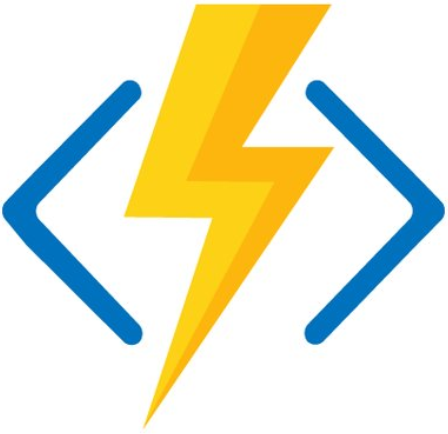 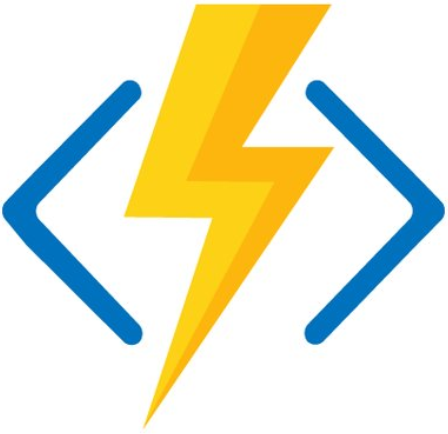 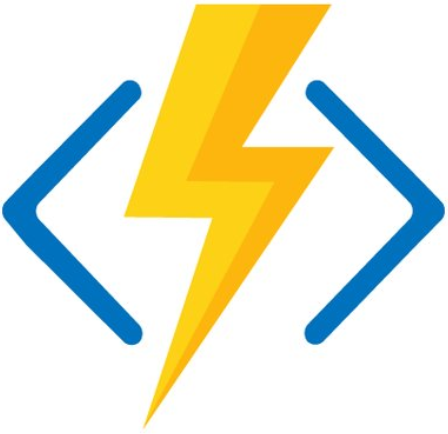 Azure Functions Durable fornisce timer permanenti da usare nelle funzioni di orchestrazione per implementare ritardi o per impostare timeout nelle azioni asincrone. I timer permanenti devono essere usati nelle funzioni dell'agente di orchestrazione
Le funzioni di orchestrazione possono rimanere in attesa e in ascolto di eventi esterni. Questa funzionalità è spesso utile per gestire l'interazione umana o altri trigger esterni.
Oltre a chiamare le funzioni di attività, le funzioni dell'agente di orchestrazione possono chiamare altre funzioni dell'agente di orchestrazione.
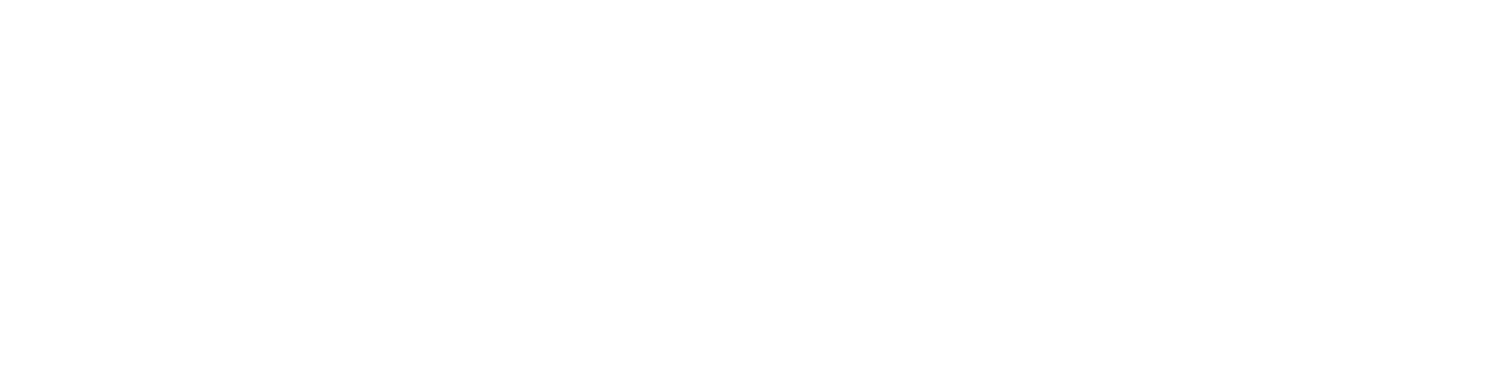 www.sharpcoding.it
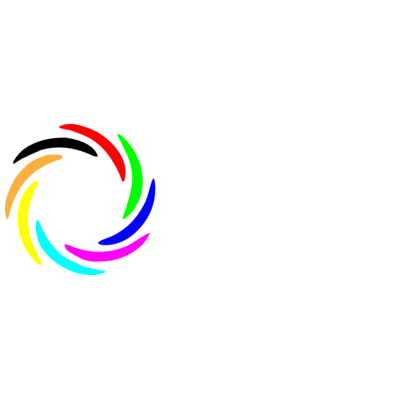 NeverEnding Function
Modello di applicazione 1# Concatenamento
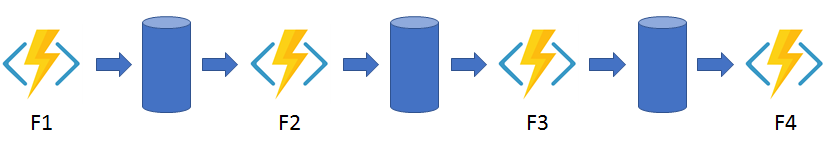 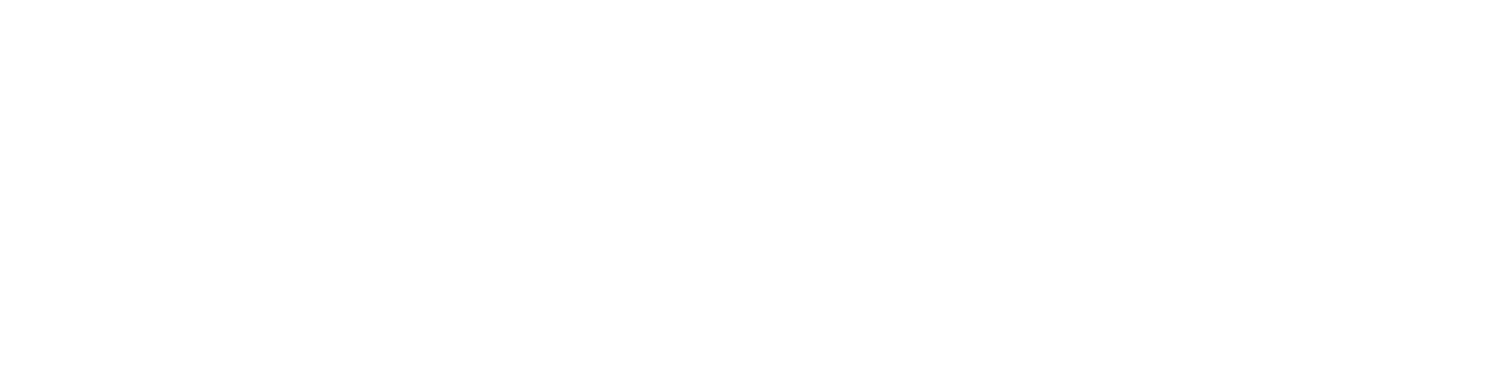 www.sharpcoding.it
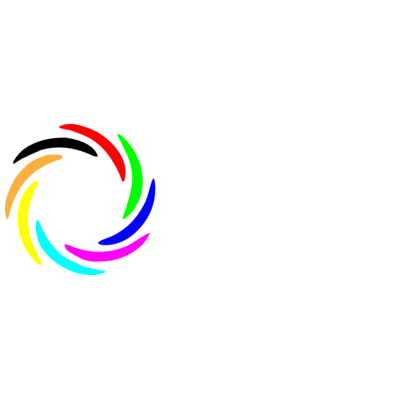 NeverEnding Function
Modello di applicazione 2# fan-out/fan-in
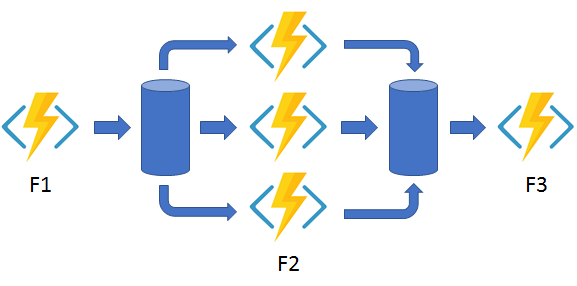 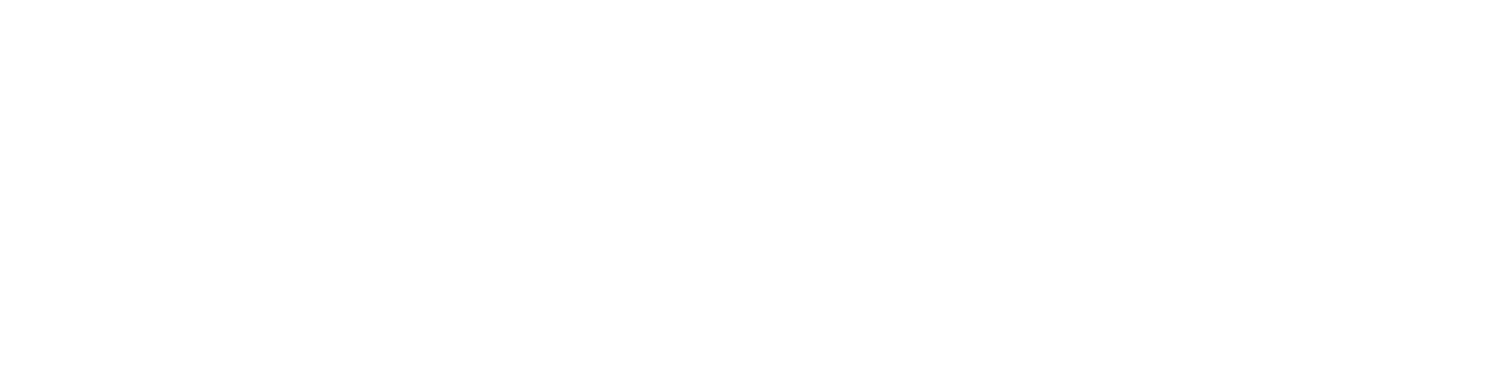 www.sharpcoding.it
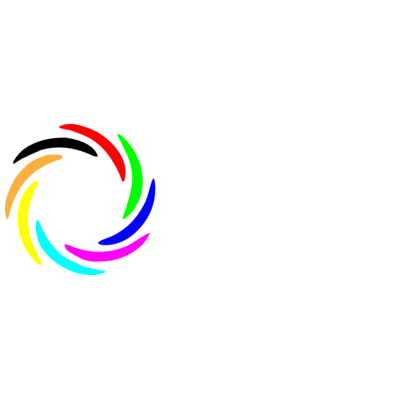 NeverEnding Function
Modello di applicazione 3# Api http asincrone
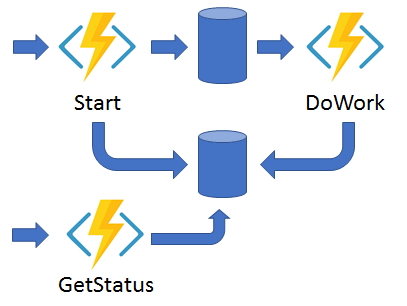 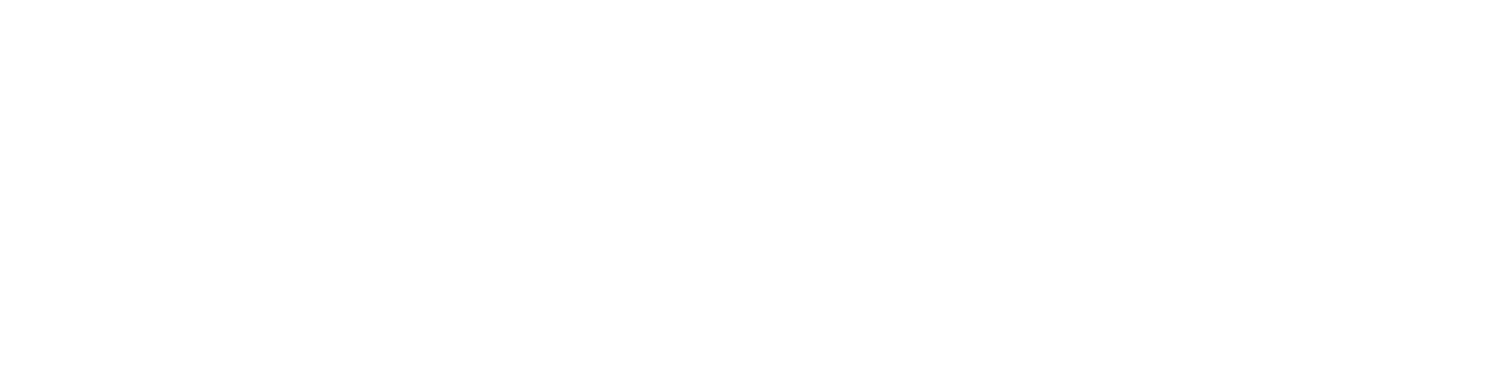 www.sharpcoding.it
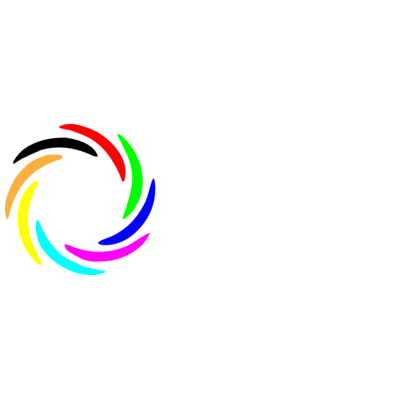 NeverEnding Function
Modello di applicazione 4# monitorare
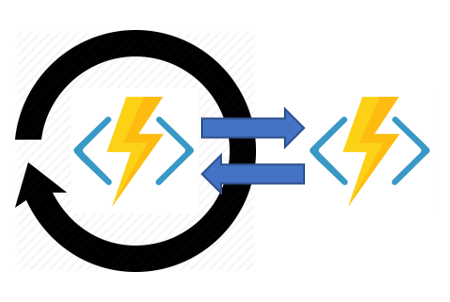 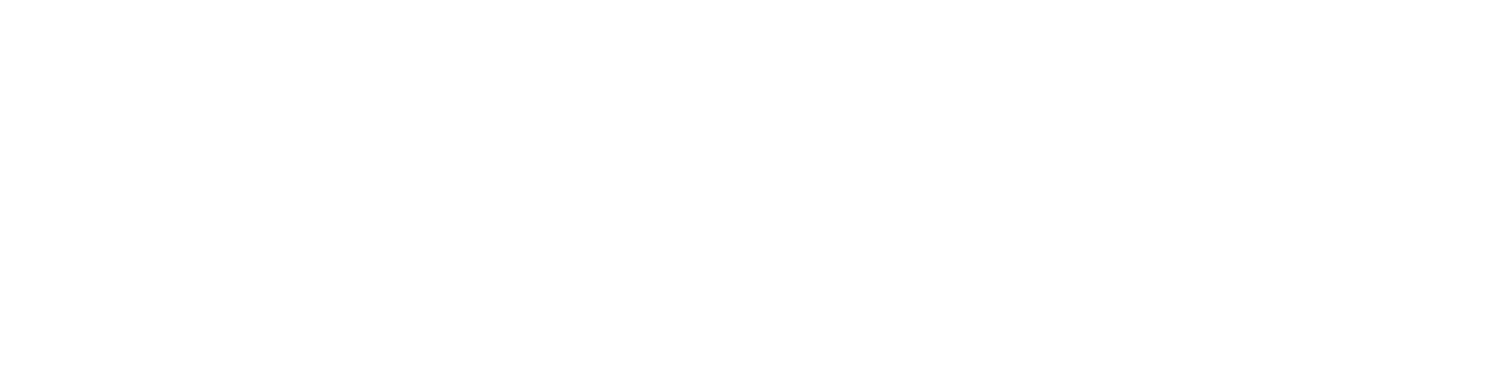 www.sharpcoding.it
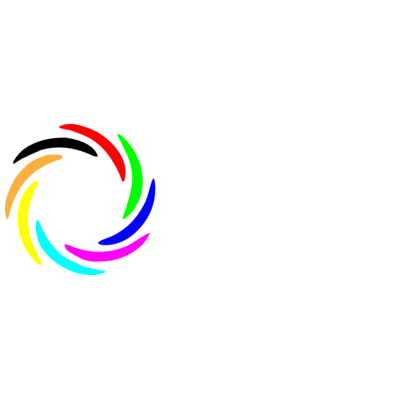 NeverEnding Function
Modello di applicazione 5# Interazione umana
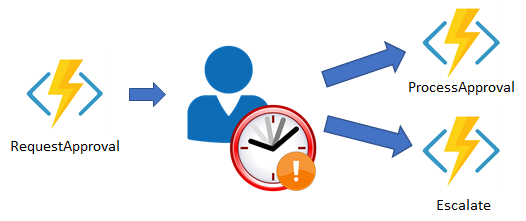 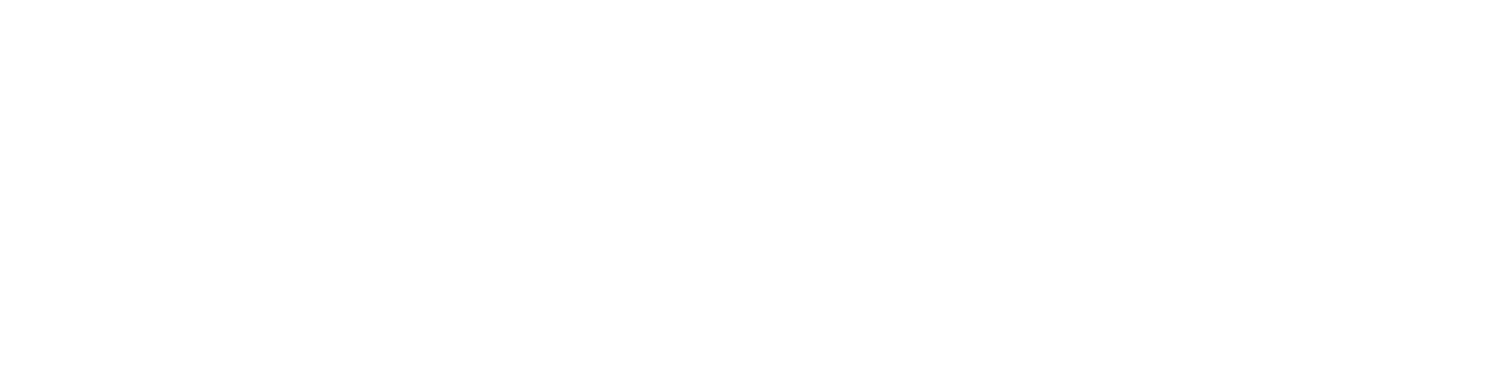 www.sharpcoding.it
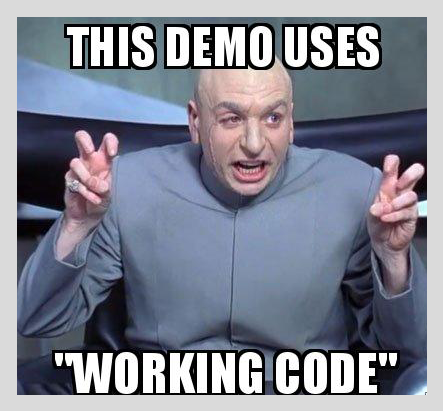 Demo
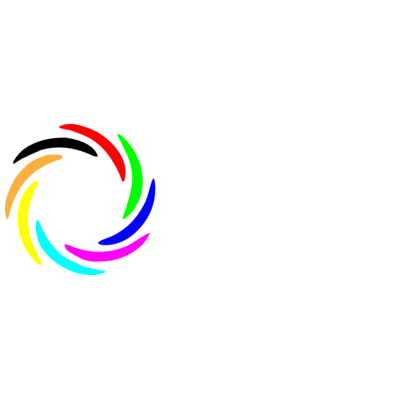 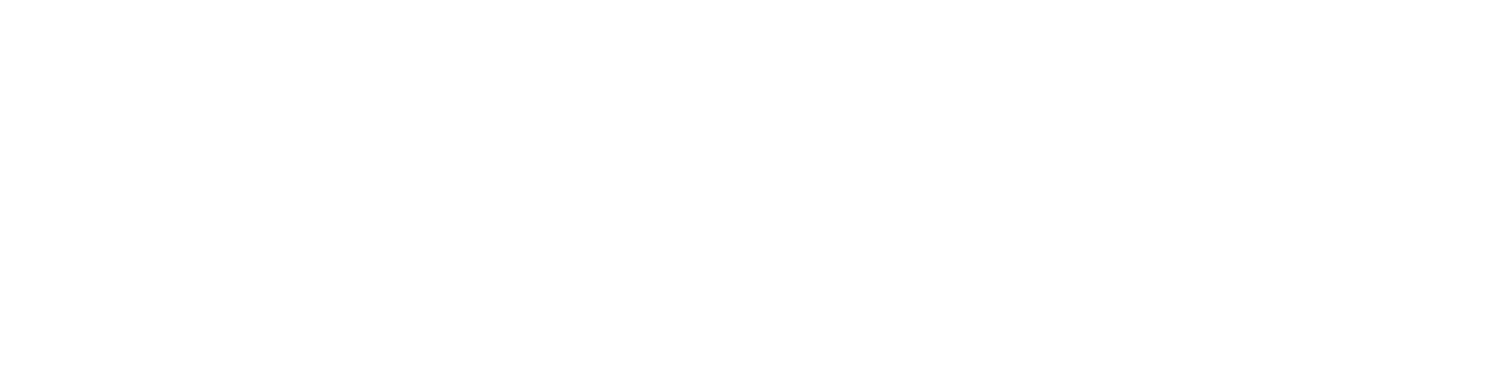 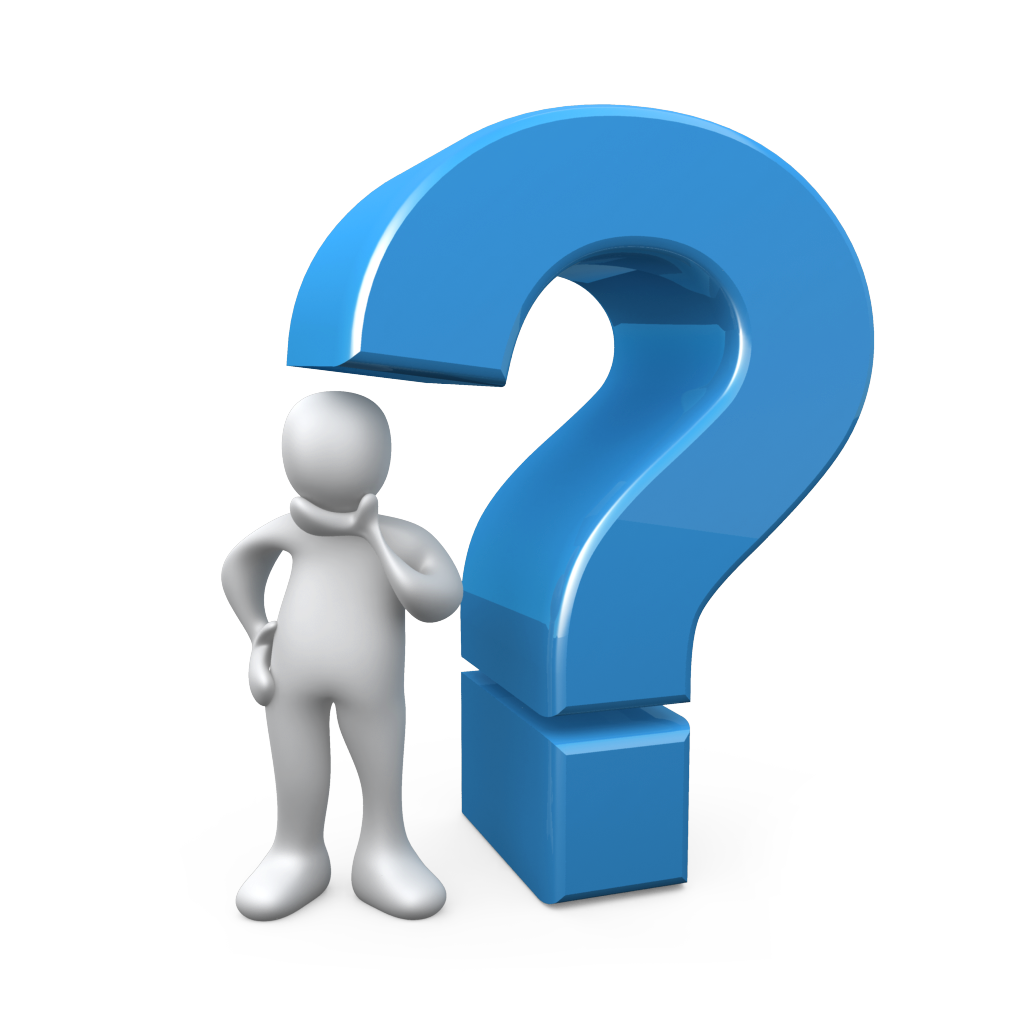 Questions  
& 
Answers
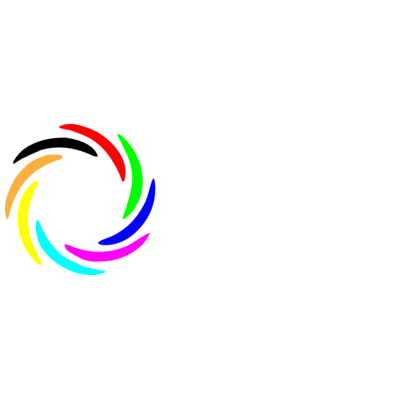 NeverEnding Function
Prima dei saluti….
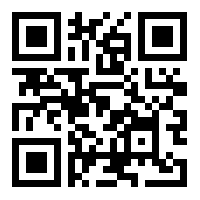 tinyurl.com/binariof-event
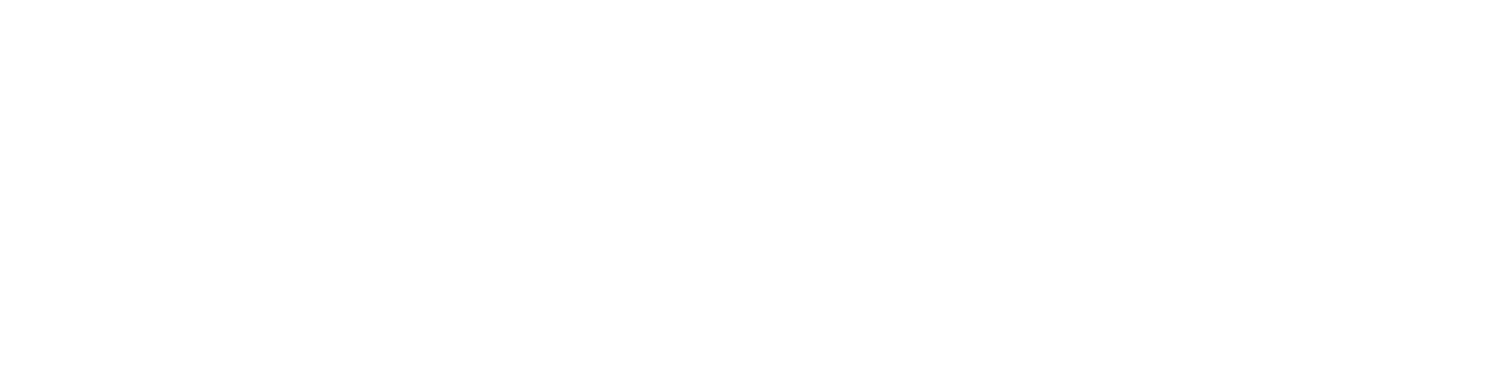 www.sharpcoding.it
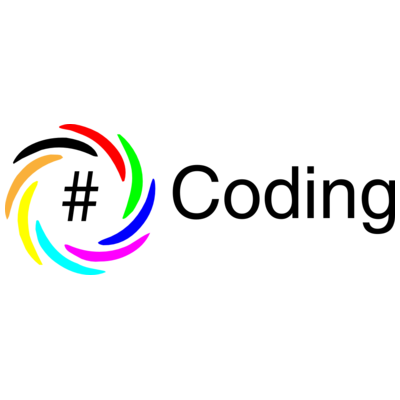 Thank You!
Our Socials
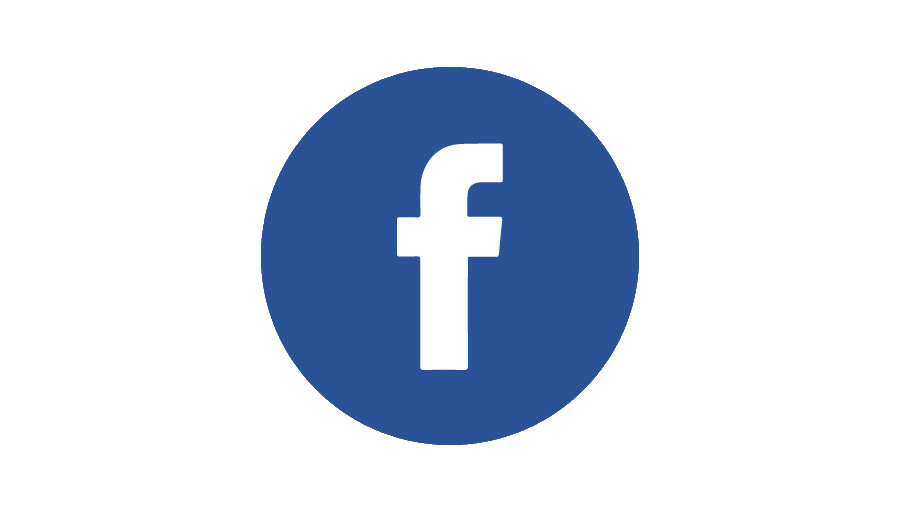 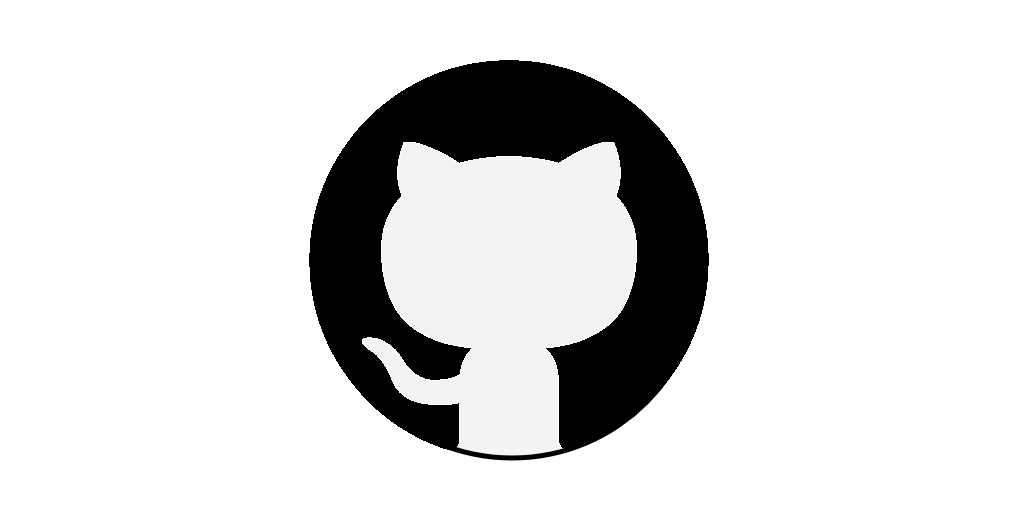 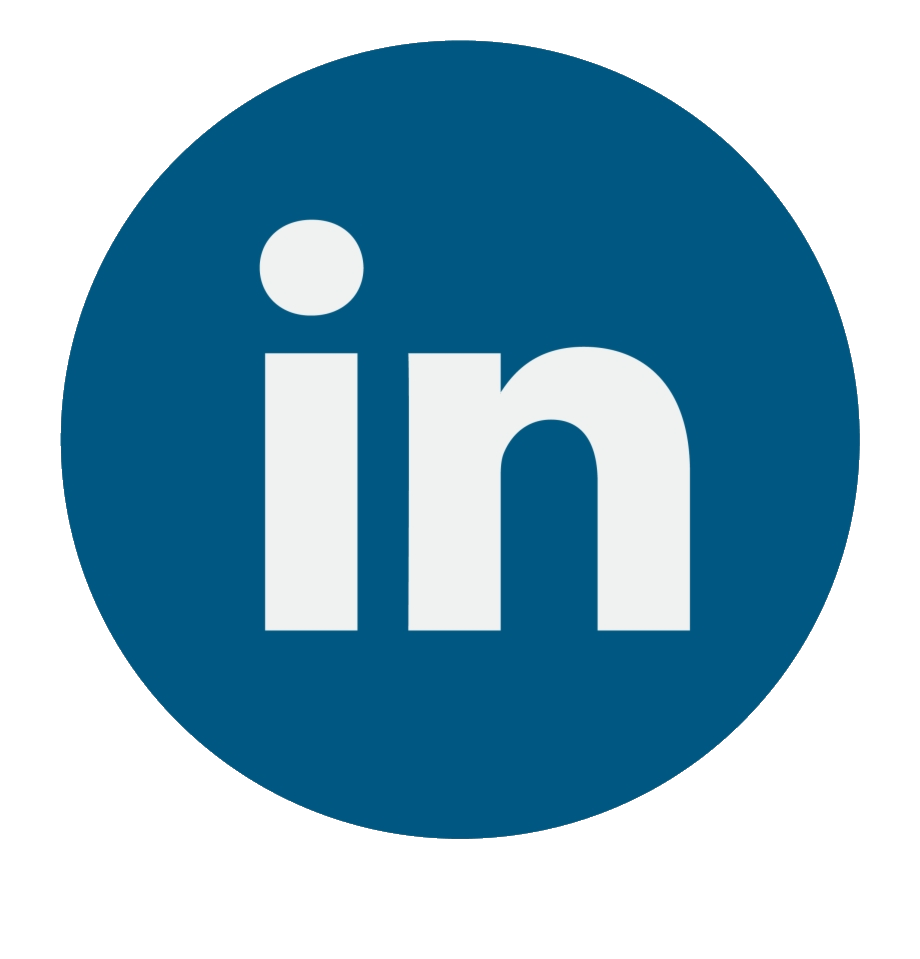 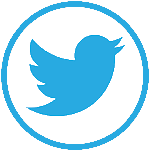